3.ÜNİTT:
WORD PRESENTATİON   
Ambitious
Battleship
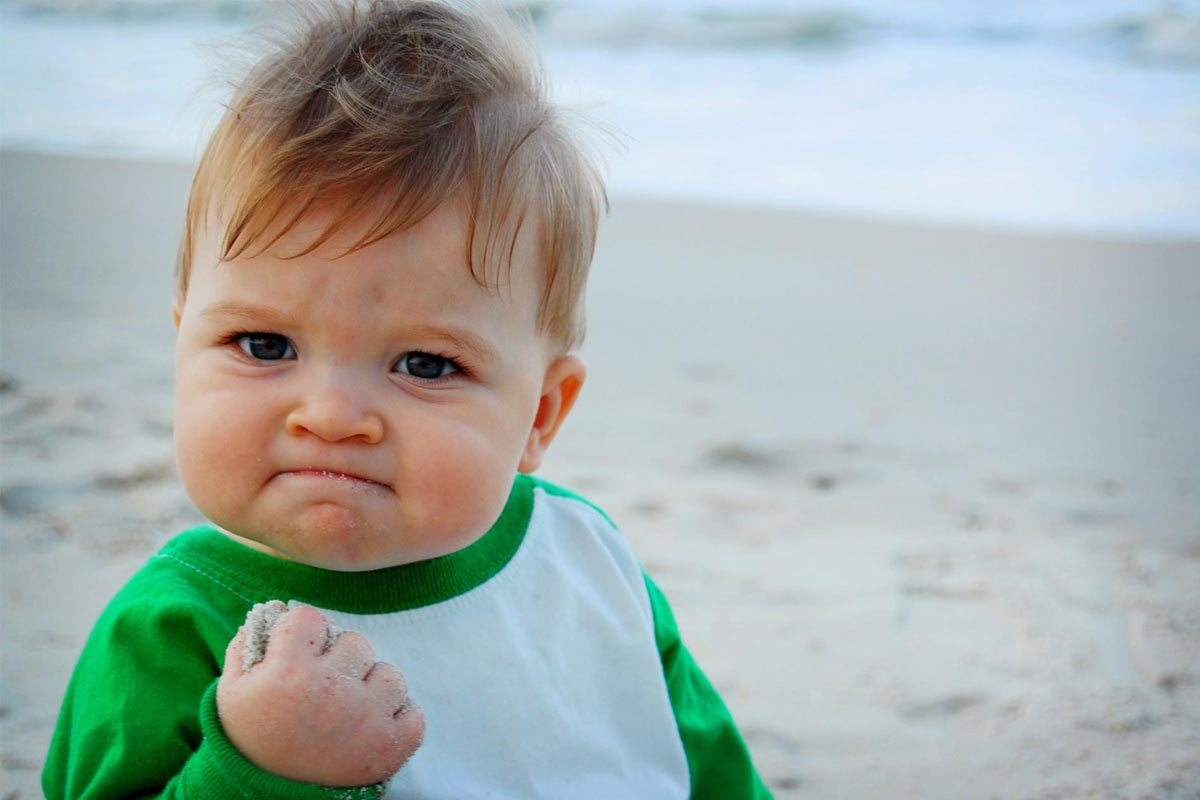 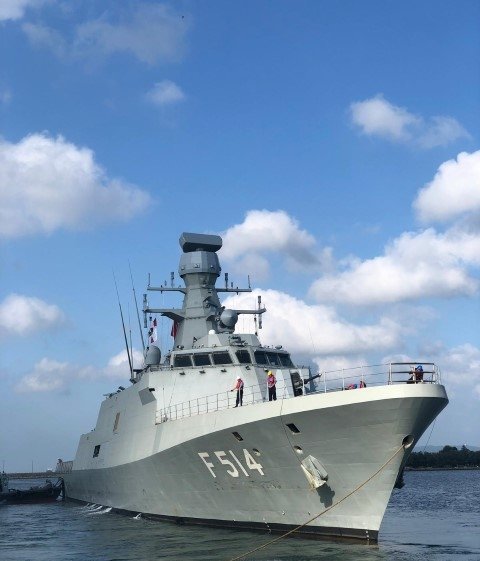 Besiege
Conquer
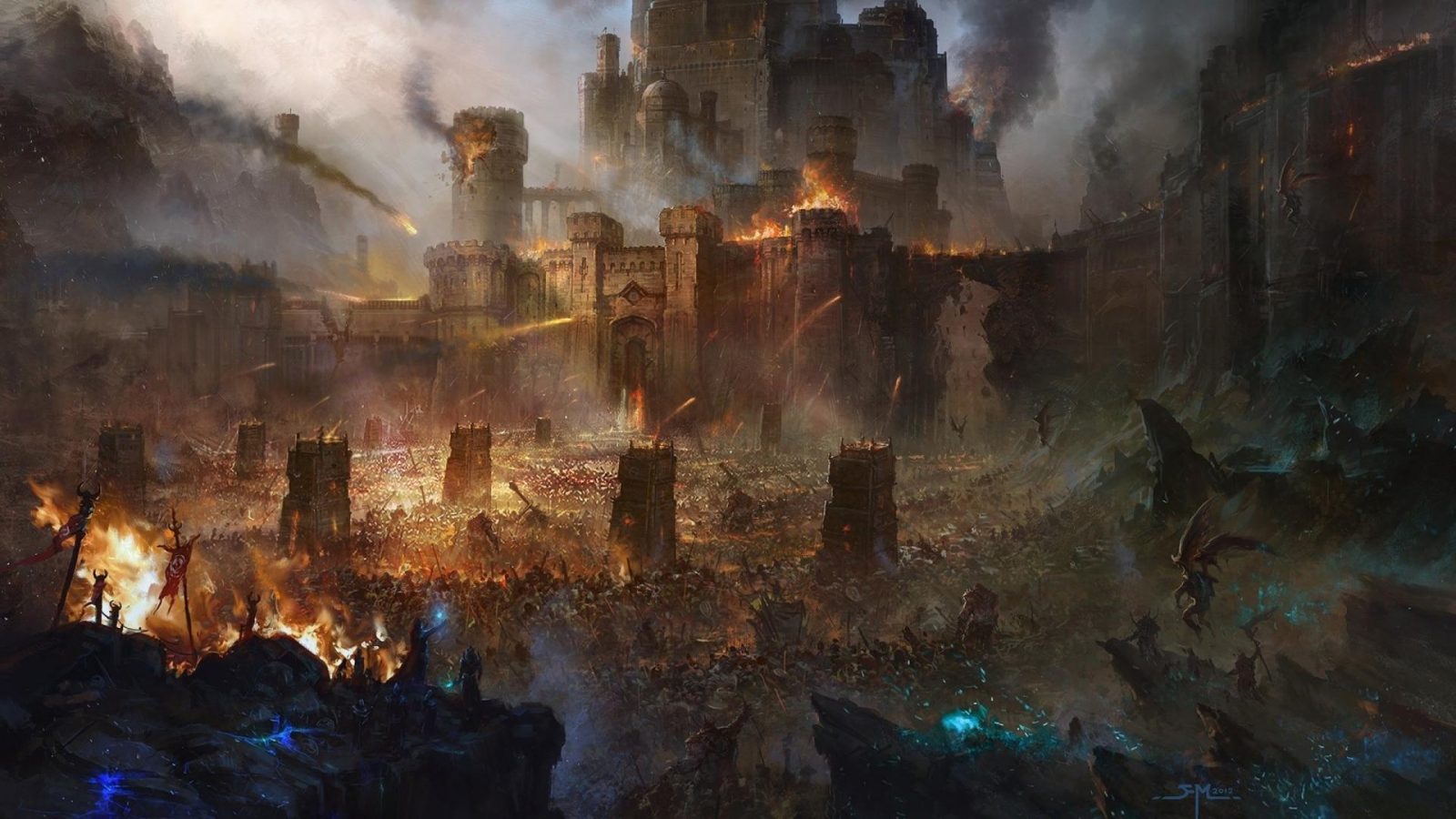 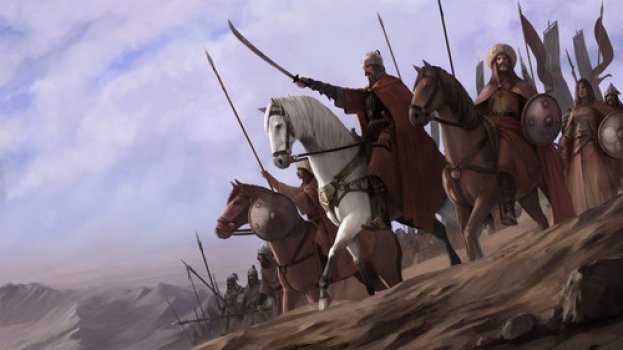 Defensive
Fort
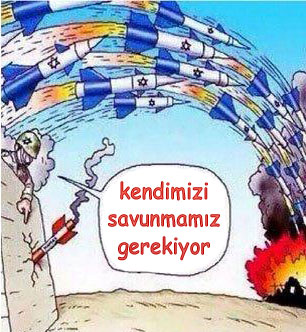 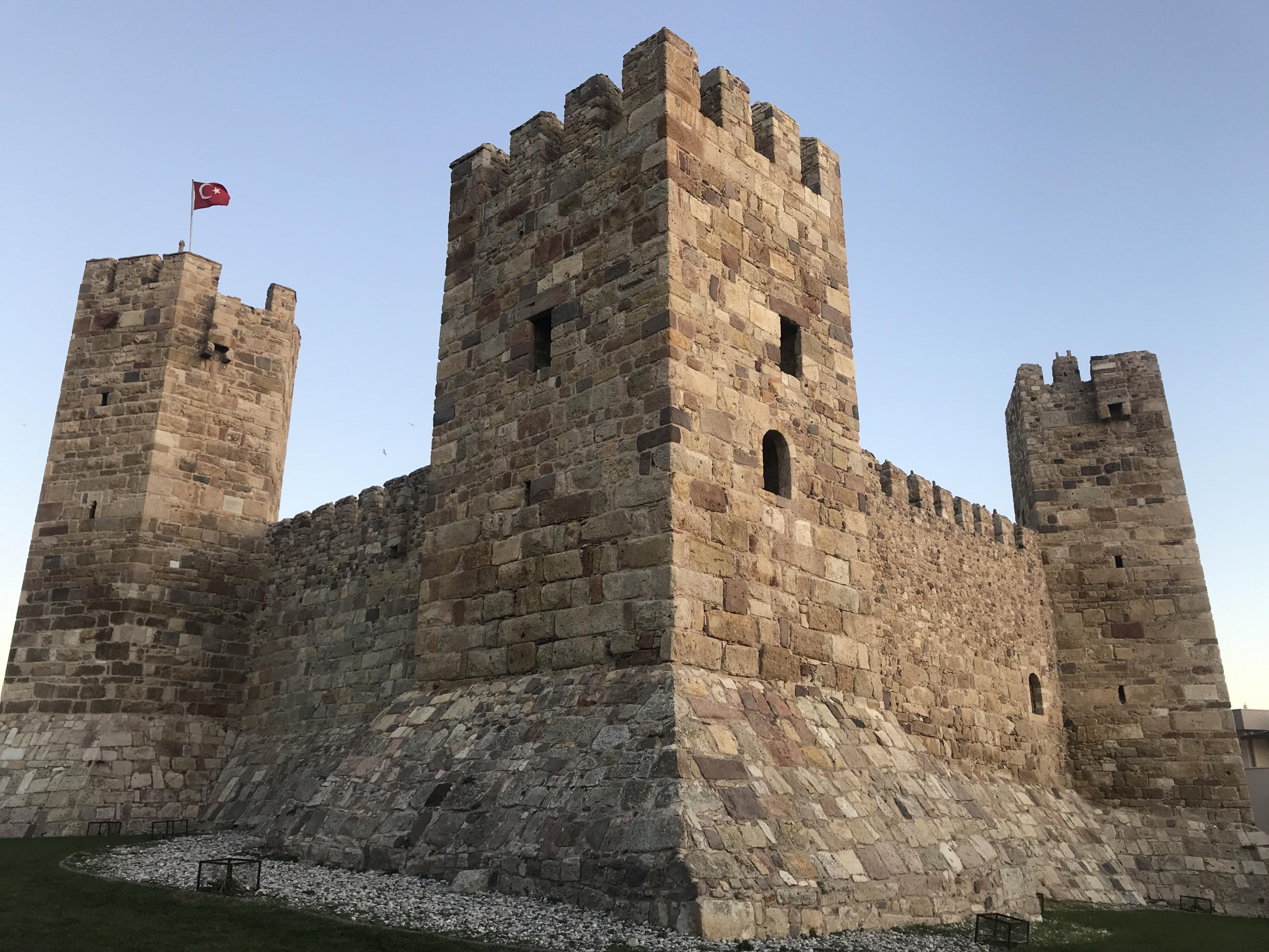 Statesman
Strait
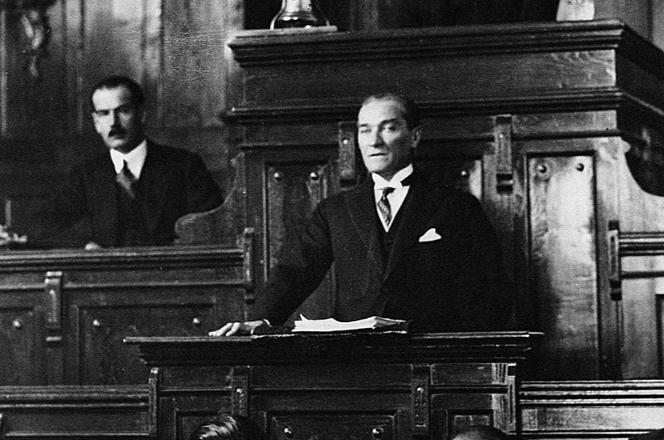 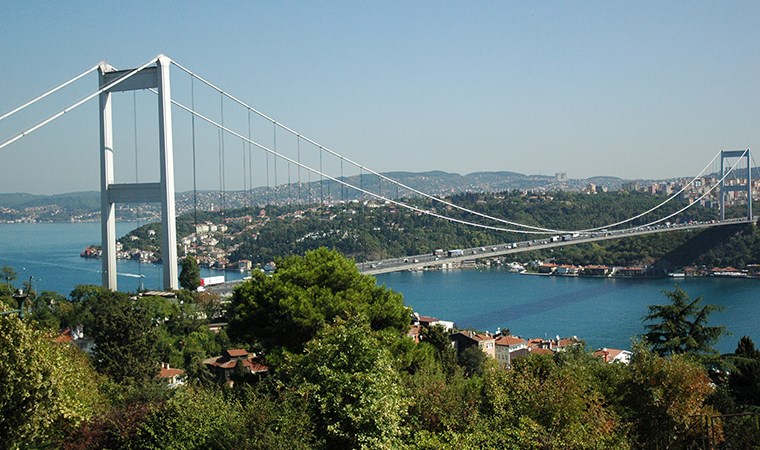 Victory
Cannon
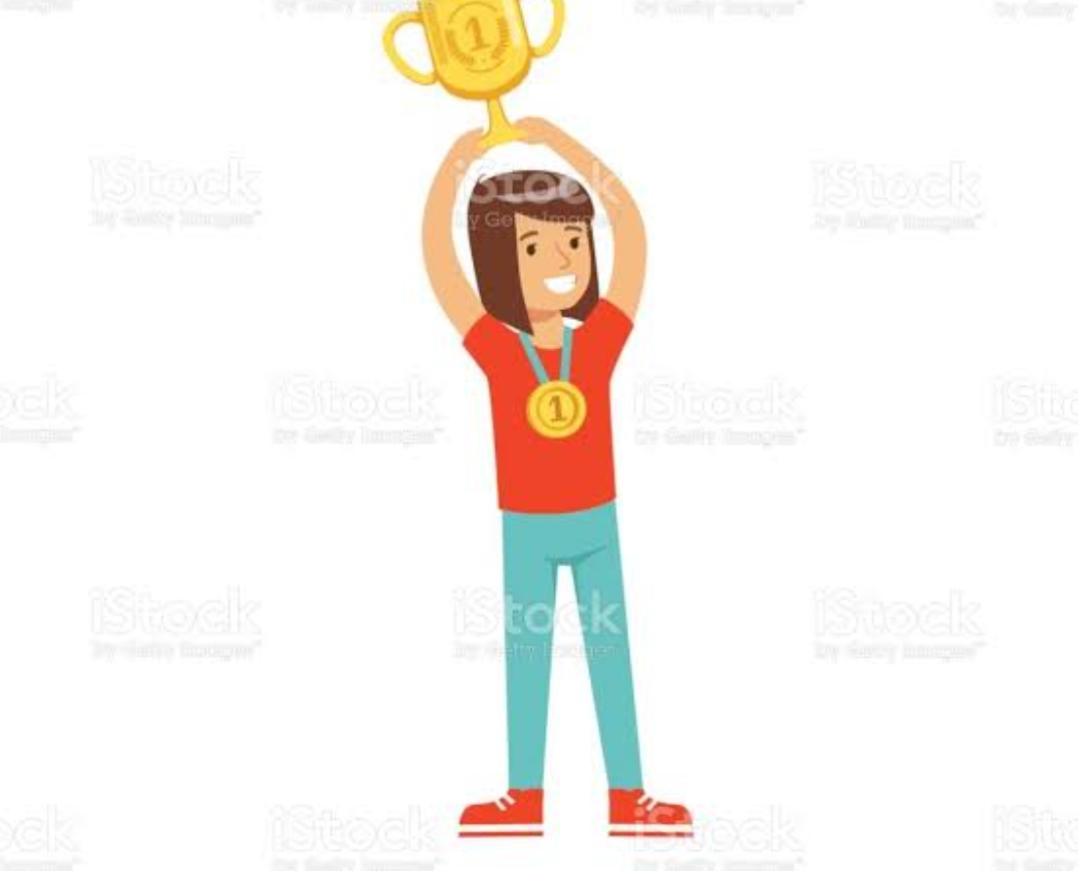 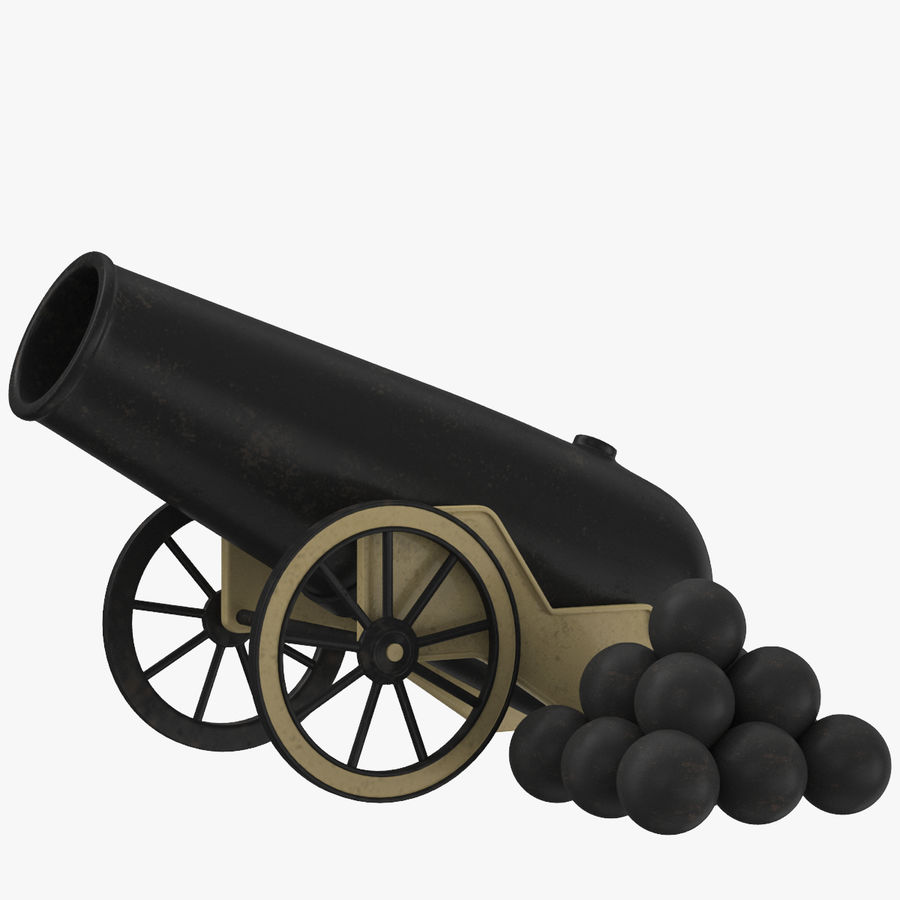 Ancestor
Surrender
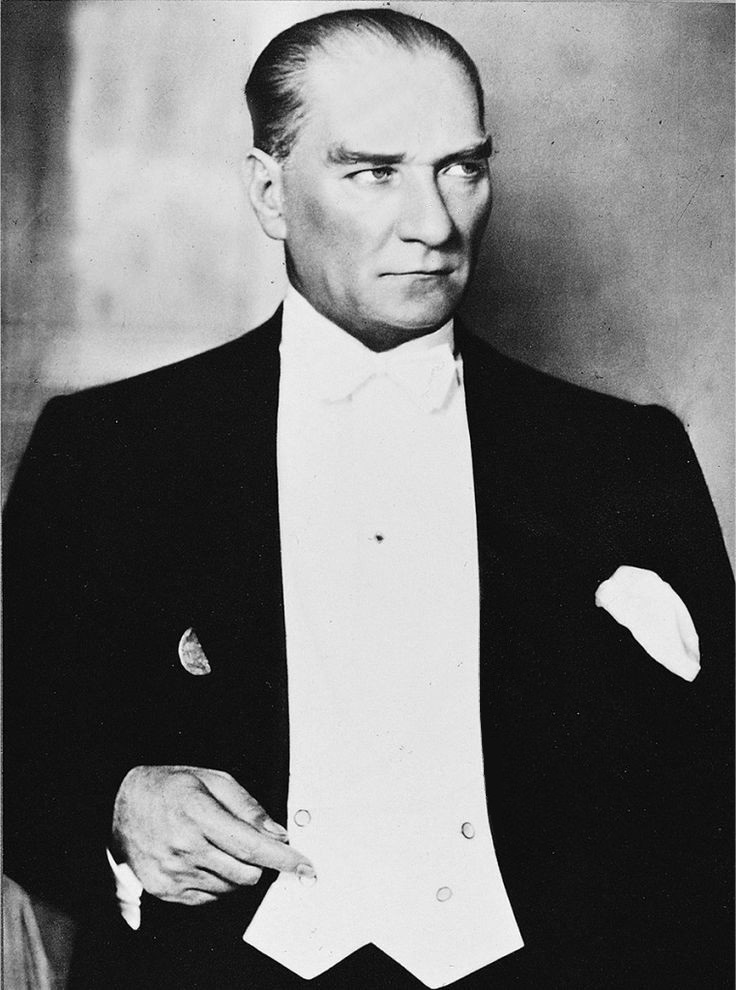 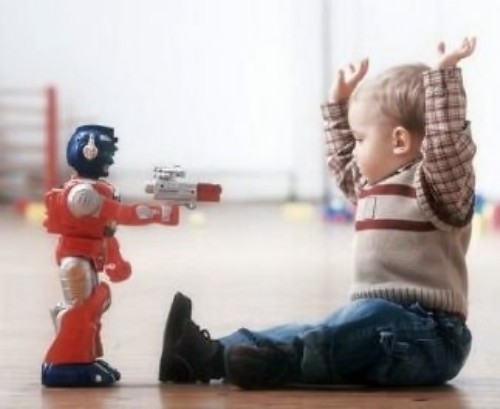 Beni dinlediğiniz için teşekkürler
Elif Naz turan